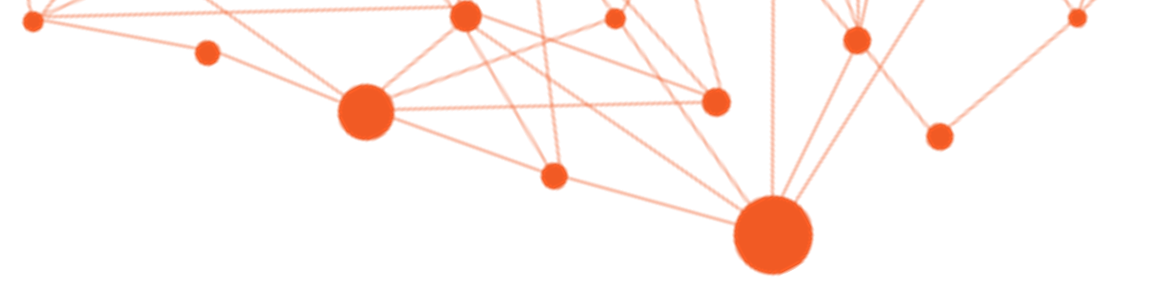 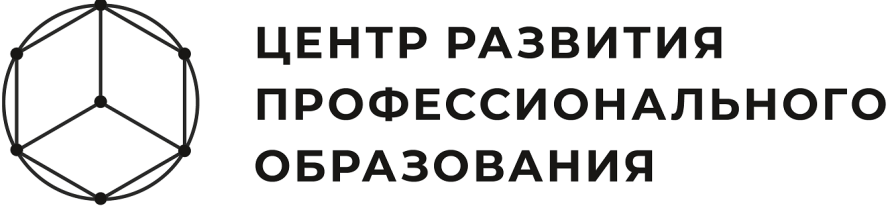 Демонстрационный экзамен в рамках ГИА:практика прохождения лицами с ограниченными возможностями здоровья и инвалидами
Павлова Оксана Анатольевна, старший научный сотрудник Центра развития профессионального образования Московского политехнического университета
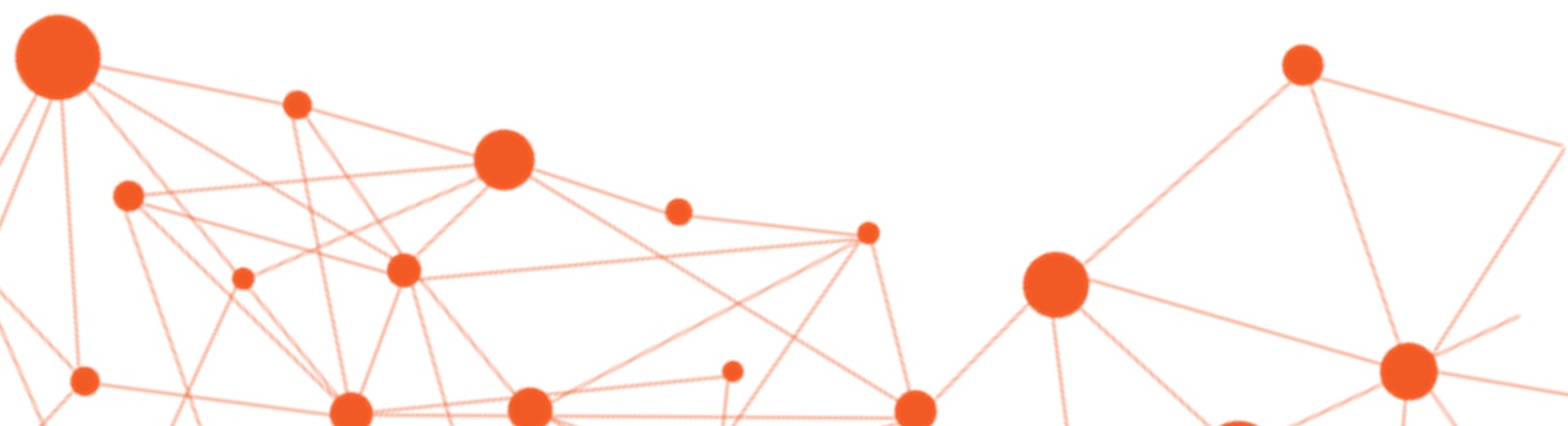 2019
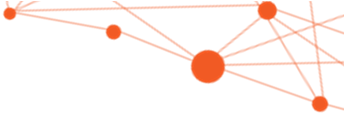 Демонстрационный экзамен в ГИА в 2019 году
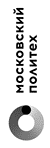 223 образовательных организации – 5255 студентов участвовали в ДЭ
26 профессий и специальностей среднего профессионального образования
В числе студентов, сдававших демонстрационный экзамен в составе государственной итоговой аттестации по программам СПО в 2019 году были
заявлены 32 человека как лица с ОВЗ и инвалиды
Лица с ОВЗ и инвалиды проходили обучение по следующим программам:
08.01.06 Мастер сухого строительства
08.01.18 Электромонтажник электрических сетей и электрооборудования
15.02.32 Оператор станков с программным управлением
15.01.33 Токарь на станках с ЧПУ
18.01.33 Лаборант по контролю качества сырья, реактивов, промежуточных продуктов, готовой продукции, отходов производства (по отраслям)
29.01.05 Закройщик
43.01.09 Повар, кондитер
54.01.20 Графический дизайнер
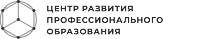 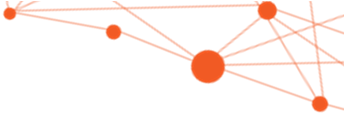 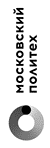 Демонстрационный экзамен в ГИА 
в лица с ограниченными возможностями здоровья и инвалиды, проходившие процедуру сдачи ГИА в виде демонстрационного экзамена, были зафиксированы в следующих образовательных организациях – всего 14:
Алтайский архитектурно-строительный колледж / Алтайский край	
Новокузнецкий государственный гуманитарно-технический колледж-интернат / Кемеровская область	
Омский авиационный колледж имени Н.Е. Жуковского / Омская область
Саранский техникум сферы услуг и промышленных технологий / Республика Мордовия	
Республиканский техникум-интернат профессиональной и медико-социальной реабилитации инвалидов / Республика Саха (Якутия) 
Казанский строительный колледж / Республика Татарстан 
Рязанский железнодорожный колледж / Рязанская область	
Саратовский техникум строительных технологий и сферы обслуживания / Саратовская область	
Саратовский колледж водного транспорта, строительства и сервиса /Саратовская область	
Тверской колледж сервиса и туризма / Тверская область	
Тюменский техникум индустрии питания, коммерции и сервиса / Тюменская область	
Межрегиональный центр компетенций – Чебоксарский электромеханический колледж / Чувашская республика
Московский многопрофильный техникум имени Л.Б. Красина / Москва	
Политехнический техникум № 47 имени В.Г. Федорова / Москва
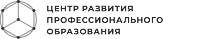 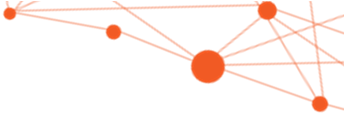 Среди специальных условий проведения демонстрационного экзамена для лиц с ОВЗ и инвалидов в 2019 году применялись:
Внесение изменений в перечень оборудования для демонстрационного экзамена (инфраструктурный лист) для обеспечения технических условий выполнения задания демонстрационного экзамена для лица с ОВЗ и/или инвалида;

Внесение корректив в график демонстрационного экзамена для учета особых потребностей лица с ОВЗ и/или инвалида;

Обеспечение помощи ассистентов / волонтеров лицу с ОВЗ и/или инвалиду во время демонстрационного экзамена
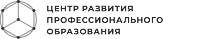 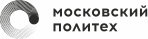 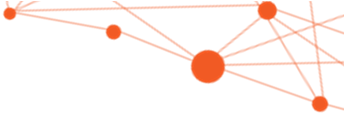 МЕТОДИЧЕСКИЕ РЕКОМЕНДАЦИИ
о проведении аттестации с использованием механизма
демонстрационного экзамена
Распоряжение Минпросвещения России от 1 апреля 2019 №Р-42
VII. Требования к организации проведения демонстрационного экзамена у обучающихся с инвалидностью и ограниченными возможностями здоровья
Обучающиеся с инвалидностью и ограниченными возможностями здоровья (далее – лица с ОВЗ и инвалиды) сдают демонстрационный экзамен в соответствии с комплектами оценочной документации с учетом особенностей психофизического развития, индивидуальных возможностей и состояния здоровья (далее – индивидуальные особенности) таких обучающихся.
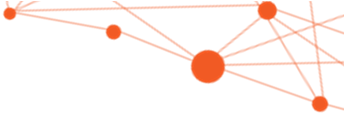 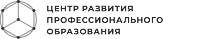 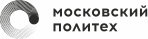 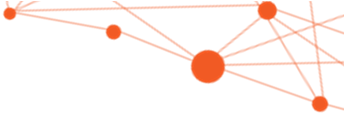 МЕТОДИЧЕСКИЕ РЕКОМЕНДАЦИИ
о проведении аттестации с использованием механизма
демонстрационного экзамена   Распоряжение Минпросвещения России от 1 апреля 2019 №Р-42
При проведении демонстрационного экзамена для лиц с ОВЗ и инвалидов при необходимости надо предусмотреть возможность увеличения времени, отведенного на выполнение задания и организацию дополнительных перерывов, с учетом индивидуальных особенностей таких обучающихся.
Перечень оборудования, необходимого для выполнения задания демонстрационного экзамена, может корректироваться, исходя из требований к условиям труда лиц с ОВЗ и инвалидов.
Для проведения демонстрационного экзамена могут привлекаться волонтеры с целью обеспечения безопасных условий выполнения заданий демонстрационного экзамена обучающимися, в том числе для обеспечения соответствующих условий для лиц с ограниченными возможностями здоровья и инвалидов.
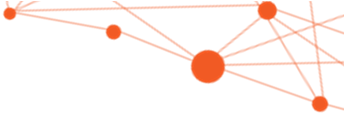 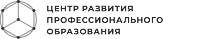 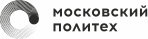 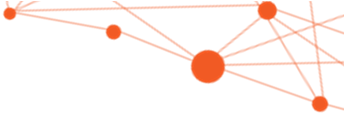 Этапы подготовки к сдаче демонстрационного экзамена лицам с ОВЗ и инвалидами.
Обсуждается внесение положений:
Заявление о создании специальных условий от родителей и/или самого обучающегося за 3 (или 6) месяцев до проведения демонстрационного экзамена в ГИА
Заключение медико-психолого-педагогической комиссии
Согласование с оператором ДЭ (ВСР) изменений в график, инфраструктурный лист и  план застройки площадки
Обеспечение присутствия лиц, подготовленных для работы с инвалидами, на площадке демонстрационного экзамена
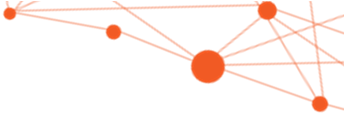 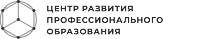 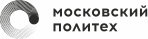 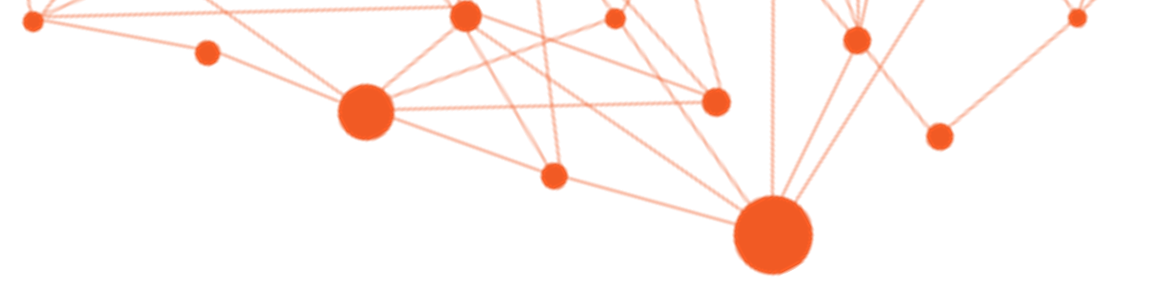 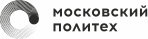 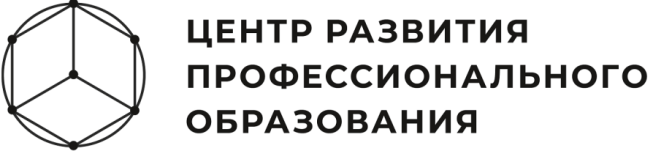 спасибо
Сайты : https://www.crpo-mpu.com/
E-mail: labor-dpo@mail.ru
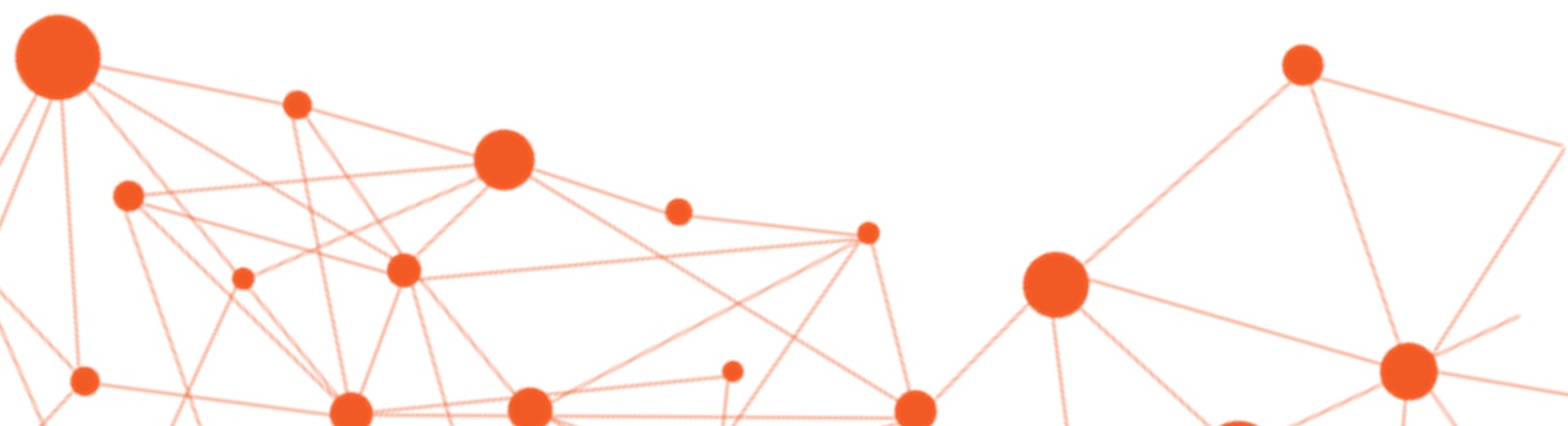